БЮДЖЕТ ДЛЯ ГРАЖДАН
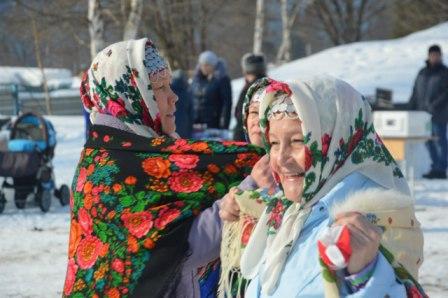 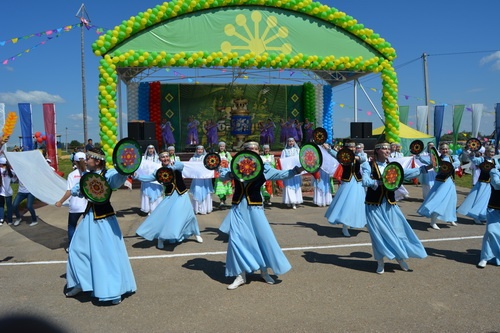 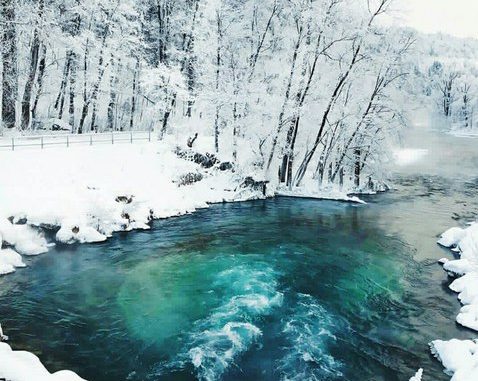 к годовому отчету об исполнении бюджета     
 муниципального района Нуримановский район Республики Башкортостан
за 2017 год
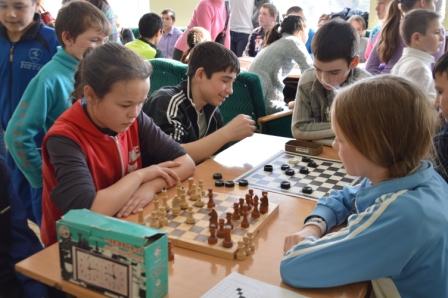 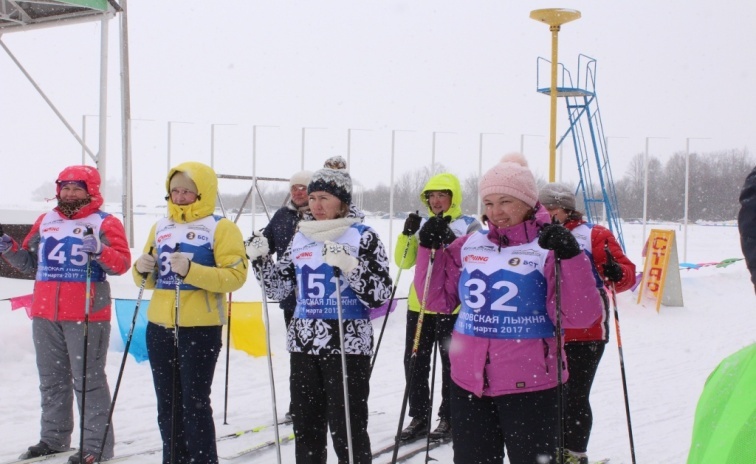 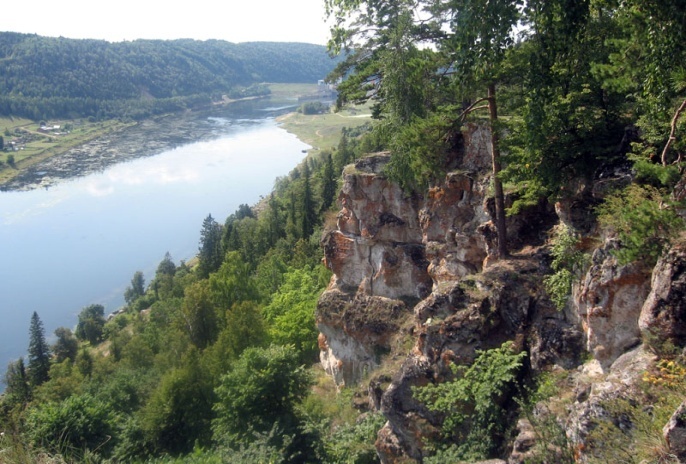 Многих из Вас волнует вопрос, на какие цели расходуются   средства местного бюджета. Каждый вправе в максимально удобной и доступной форме получать информацию о направлениях бюджетной политики, проводимой на территории Нуримановского района.

   «Бюджет для граждан» – это проект, направленный на ознакомление граждан с приоритетами бюджетной политики, условиями формирования и параметрами бюджета  муниципального района Нуримановский район Республики Башкортостан.     «Бюджет для граждан» содержит основные параметры годового отчета об исполнении районного бюджета за 2017 год в доступной и понятной форме. В нашем «бюджете для граждан» все данные изложены так, чтобы не только экономисты, но и все жители Нуримановского района могли понять, на какие цели и в каком объеме направляются средства.
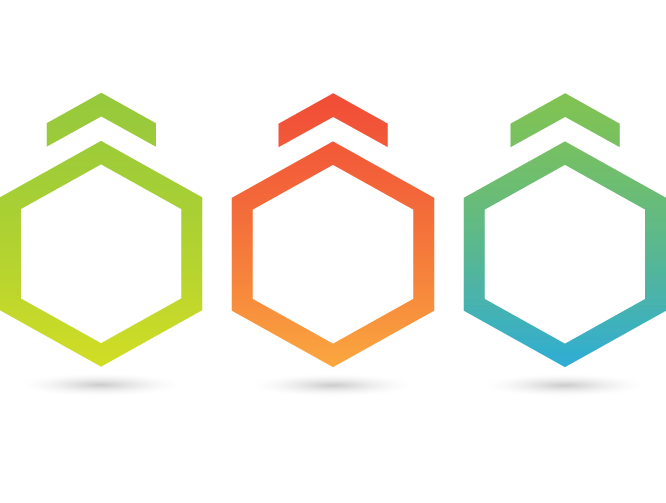 ОСНОВНЫЕ ЦЕЛИ 
БЮДЖЕТНОЙ ПОЛИТИКИ
ОБЕСПЕЧЕНИЕ 
ОТКРЫТОСТИ 
И ПРОЗРАЧНОСТИ 
БЮДЖЕТА
ПОВЫШЕНИЕ 
ЭФФЕКТИВНОСТИ 
БЮДЖЕТНЫХ РАСХОДОВ
ОБЕСПЕЧЕНИЕ 
СБАЛАНСИРОВАННОСТИ 
БЮДЖЕТА
Бюджет – форма образования и расходования денежных средств, предназначенных для финансового обеспечения задач и функций государства и местного самоуправления.
Доходы бюджета (налоговые  доходы, неналоговые доходы  и безвозмездные поступления (дотации, субсидии, субвенции, иные межбюджетные трансферты )) — денежные средства, поступающие в безвозмездном и безвозвратном порядке в соответствии с законодательством РФ в распоряжении органов государственной власти (федеральный, региональный, местный).


Расходы бюджета — денежные средства, направляемые на финансовое обеспечение задач и функций государства и органов местного самоуправления. В зависимости от характера определений, формируются системы бюджетных расходов.
ДОХОД
РАСХОД
-      Сбалансированный бюджет - бюджет, в котором равны соотношения доходов и расходов.
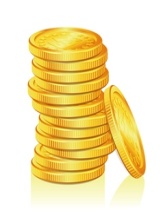 =
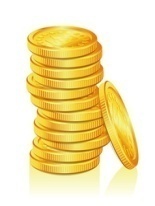 ДОХОД
РАСХОД
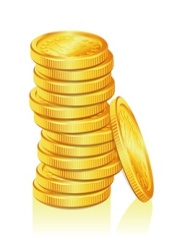 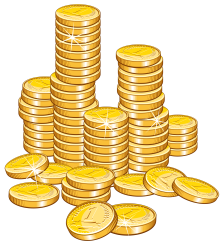 - Дефицит бюджета – превышение расходов бюджета над его доходами.
<
ДОХОД
РАСХОД
>
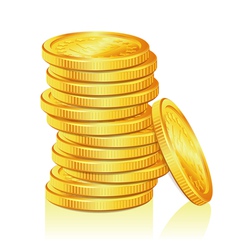 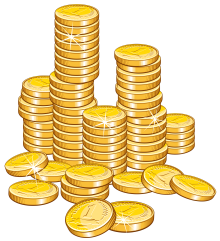 - Профицит бюджета - превышение доходов бюджета над его расходами.
ИСПОЛНЕНИЕ 
БЮДЖЕТА РАЙОНА
Исполнение бюджета - процесс сбора и учета доходов и осуществление расходов на основе сводной бюджетной росписи и кассового плана.
Исполнение бюджета –это этап бюджетного процесса ,который начинается с момента утверждения решения о бюджете муниципального района и продолжается в течение финансового года. Можно выделить следующие этапы этого процесса.
- исполнение бюджета по доходам заключается в обеспечении полного и своевременного поступления в бюджет налогов, сборов, доходов от использования имущества и других обязательных платежей, в соответствии с утвержденным планом мобилизации доходов.
- исполнение по расходам означает последовательное финансирование мероприятий, предусмотренных решением о бюджете, в пределах утвержденных сумм с целью исполнения принятых муниципальным образованием расходных обязательств. 

Составление и утверждение отчета об исполнении бюджета является важной формой контроля за исполнением бюджета.
Отчет об исполнении бюджета составляется по всем основным показателям доходов и расходов в установленном порядке с необходимым анализом исполнения доходов и расходования средств.
Годовой отчет об исполнении бюджета предоставляется в Совет, который принимает   решения об его утверждении либо отклонении.
Муниципальный район 
Нуримановский район 
Республики Башкортостан
Нуримановский район (башк. Нуриман районы) — административно-территориальная единица (район) и муниципальное образование (муниципальный район) в её границах под наименованием муниципальный район Нуримановский район  (башк. Нуриман районы муниципаль районы) в составе Республики Башкортостан Российской Федерации.
Административный центр — село Красная Горка.

     Нуримановский район образован в 1930 году. В составе района – 51 населенных пунктов, 12 сельских поселений. Районный центр – с. Красная Горка, находящееся в 100 км. от г. Уфа. Национальный состав: башкиры — 37,4 %, татары — 28 %, русские — 22,7 %, марийцы — 10,2 %, лица других национальностей — 1,7 %

     Район находится на левобережье нижнего течения реки Уфы, к северо-востоку от г. Уфы, граничит с Иглинским, Благовещенским и Караидельским районами Республики Башкортостан, на юго-востоке граничит с Челябинской областью. Площадь района составляет 2 634 км².

     Северная часть территории района расположена на Уфимском плато, южная часть — на Прибельской увалисто-волнистой равнине. Леса занимают 78 % площади района (205,5 тыс. га). Район богат лесами из пихты, сосны, березы, липы, дуба и осины. Гидрографическую сеть образует река Уфа с притоками.
Основные показатели 
социально-экономического развития
ЭКОНОМИЧЕСКИЕ 
ПОКАЗАТЕЛИ
Объем отгруженных товаров собственного производства, выполненных 
работ (услуг) по кругу крупных и средних организаций, млн.руб. – 1438,88
Объем валового производства 
по сельскому хозяйству – 2 104,8 млн.руб.
297,13 млн.руб. -объем инвестиций за счет всех источников финансирования 
в текущих ценах по кругу крупных и средних организаций
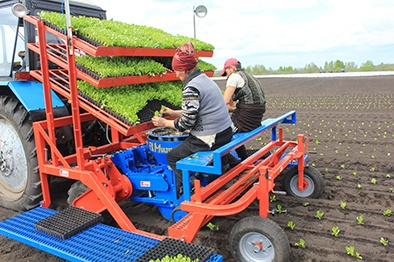 975,3  млн. руб. - оборот розничной 
торговли во всех 
каналах реализации
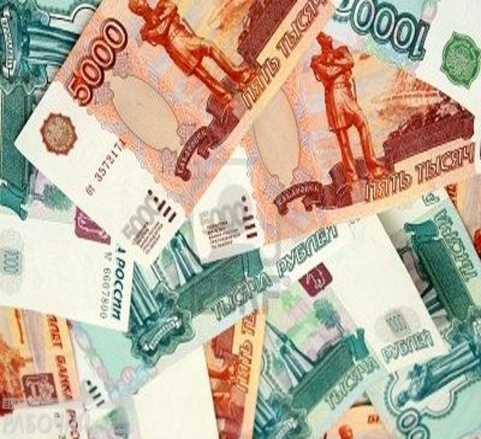 415  субъектов малого и среднего предпринимательства
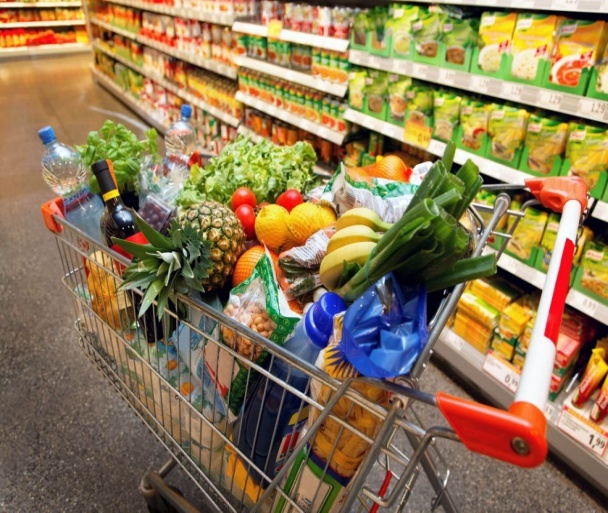 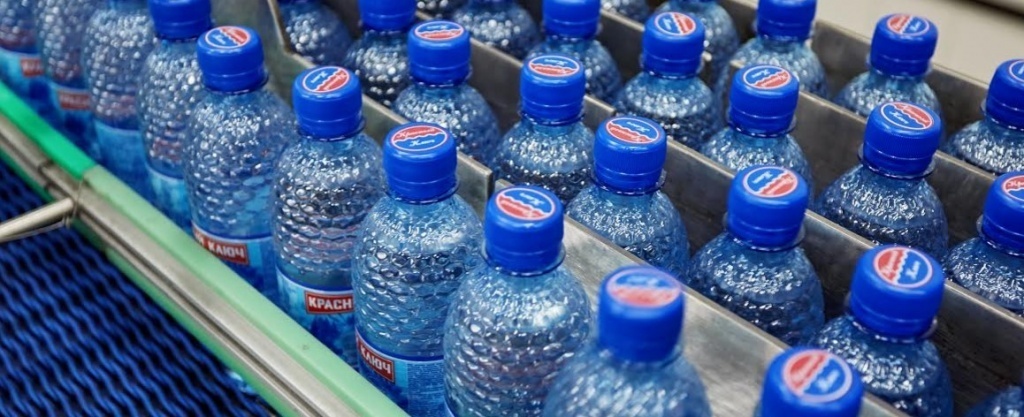 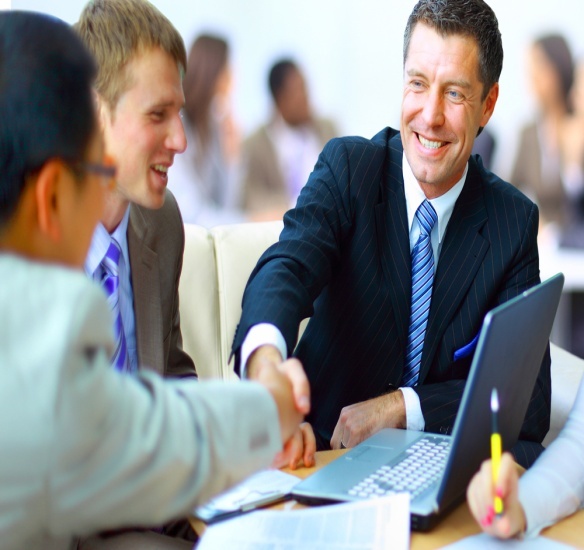 19,2 млн. руб. –
 оборот общественного 
питания
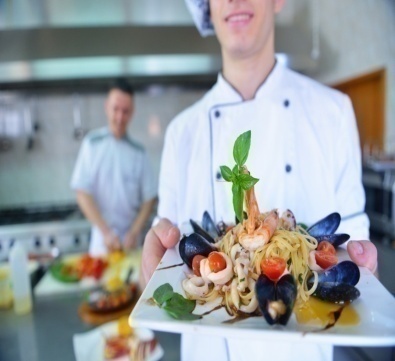 Основные показатели развития 
социальной сферы
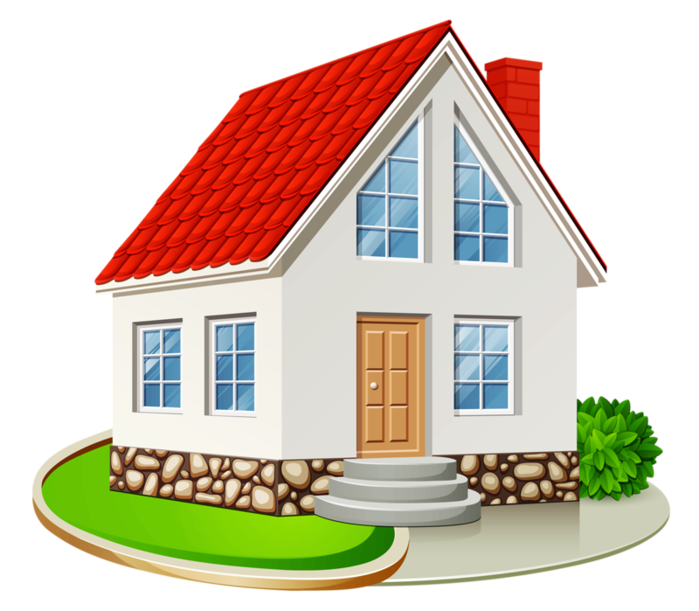 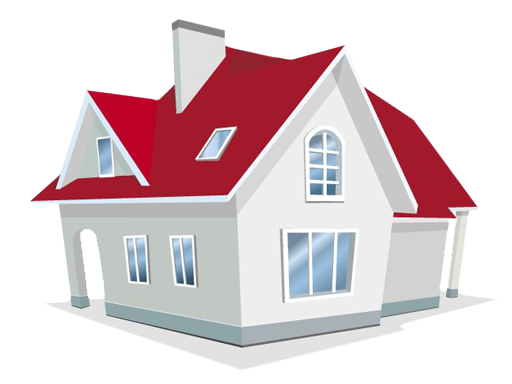 28,01 кв.м. общая площадь жилых помещений, приходящихся в среднем на одного жителя
в том числе индивидуальное жилищное 
строительство (ИЖС) – 15,4 тыс. кв.м.
16,6  тыс. кв. м. - объем жилищного 
строительства за счет всех источников 
финансирования :
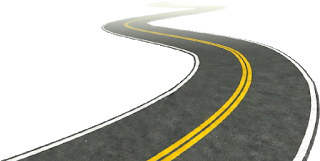 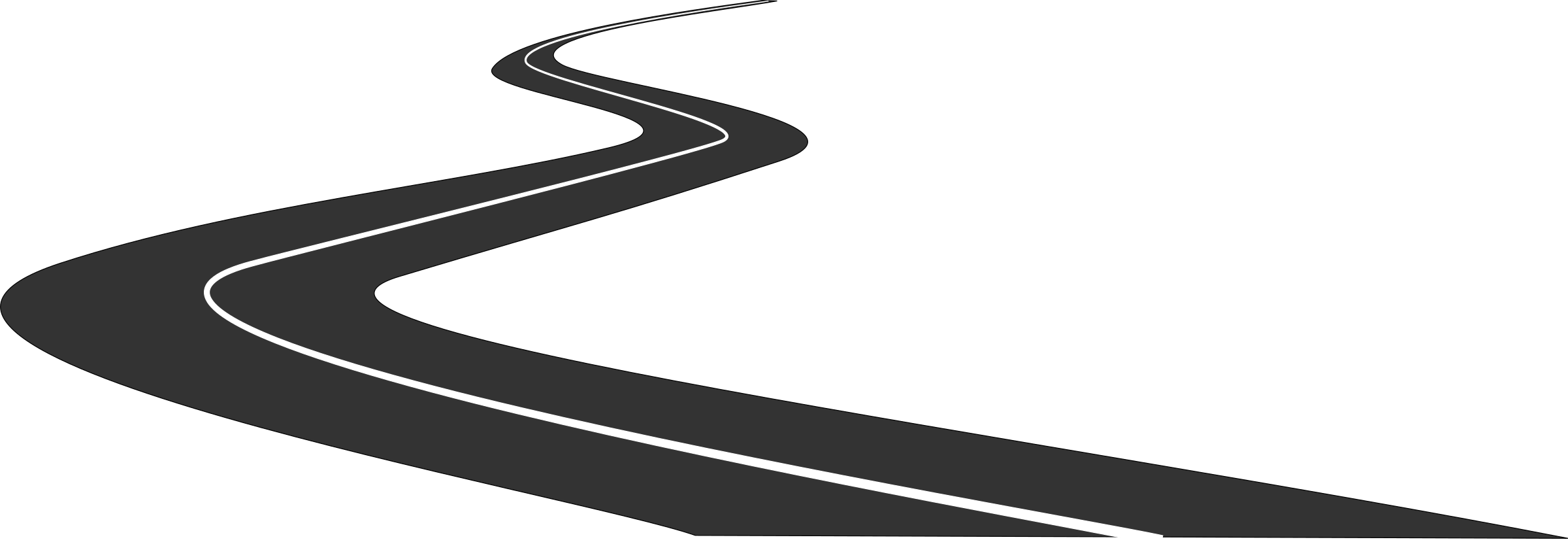 2594 чел. – среднегодовое кол-во учащихся в 
общеобразовательных организациях; 100% - обеспеченность
 местами в общеобразовательных организациях
2529 чел. – кол-во детей посещающих дополнительно образовательные организации
1024 чел .- кол-во детей посещающих дошкольные образовательные организации; 100% обеспеченность местами в дошкольных образовательных организациях
46 – кол-во учреждений культурно-досугового типа
340,25 км - протяженность 
автомобильных дорог общего 
пользования местного значения
Основные направления налоговой и бюджетной 
политики района
Сохранение,  укрепление и развитие налогового потенциала 
Качественное администрирование доходных источников и повышение  уровня собираемости налогов
Легализация налоговой базы, включая легализацию «теневой» заработной платы
Содействие инвестиционным процессам в экономике
Анализ эффективности предоставления налоговых льгот
Обеспечение сбалансированности бюджета  
Повышение качества осуществления внутреннего финансового контроля
Повышение собственных доходов бюджета 
Выявление резервов и перераспределение  их в пользу приоритетных направлений, создающих условия для экономического роста
Оптимизация расходов бюджета   
Принятие новых видов расходов только после соответствующей оценки их эффективности
Сокращение муниципального долга
Расширение использования механизмов инициативного бюджетирования
Сокращение объема дефицита бюджета
Динамика основных показателей
исполнения бюджета 
в 2015-2018 годах, тыс. руб.
Источники финансирования дефицита
бюджета в 2017 году
ДОХОДЫ БЮДЖЕТА 
НУРИМАНОВСКОГО РАЙОНА 
в 2015-2018 годах, тыс.руб.
Общие характеристики бюджета 
в 2015-2018 годах
Межбюджетные трансферты, 
полученные из других бюджетов бюджетной 
системы РФ за 2015-2018 годах
Динамика
Межбюджетные трансферты, полученные 
из других бюджетов бюджетной 
системы РФ за 2017 год
Субсидии 106 040,8   тыс.руб.
Межбюджетные трансферты, полученные 
из других бюджетов бюджетной 
системы РФ за 2017 год
Субвенции 223 351,1 тыс.руб.
На осуществление первичного воинского учета на территориях, где отсутствуют военные комиссариаты
На выплату единовременного пособия при всех формах устройства детей, лишенных родительского попечения, в семью
На компенсацию части платы, взимаемой с родителей (законных представителей) за присмотр и уход за детьми, посещающими образовательные организации, реализующие образовательные программы дошкольного образования
На предоставление жилых помещений детям-сиротам и детям, оставшимся без попечения родителей, лицам из их числа по договорам найма специализированных жилых помещений
На социальную поддержку учащихся муниципальных общеобразовательных учреждений из многодетных малоимущих семей по обеспечению бесплатным питанием и школьной формой либо заменяющим ее комплектом детской одежды для посещения школьных занятий
На осуществление государственных полномочий по социальной поддержке детей-сирот и детей, оставшихся без попечения родителей 
На обеспечение государственных гарантий прав граждан на получение общедоступного и бесплатного дошкольного, начального общего, основного общего, среднего (полного) общего, а также дополнительного образования в образовательных учреждениях
На создание и обеспечение деятельности административных комиссий
На образование и обеспечение деятельности комиссий по делам несовершеннолетних и защите их прав
На организацию и осуществление деятельности по опеке и попечительству
На организацию и обеспечение отдыха и оздоровление детей (за исключением организации отдыха детей в каникулярное время)
На организацию отдыха и оздоровления детей-сирот и детей, оставшихся без попечения родителей
На проведение мероприятий по обустройству, содержанию, строительству и скотомогильников (биотермических ям)
На проведение мероприятий по отлову и содержанию безнадзорных животных
На осуществление государственных полномочий по расчету и предоставлению дотаций бюджетам поселений
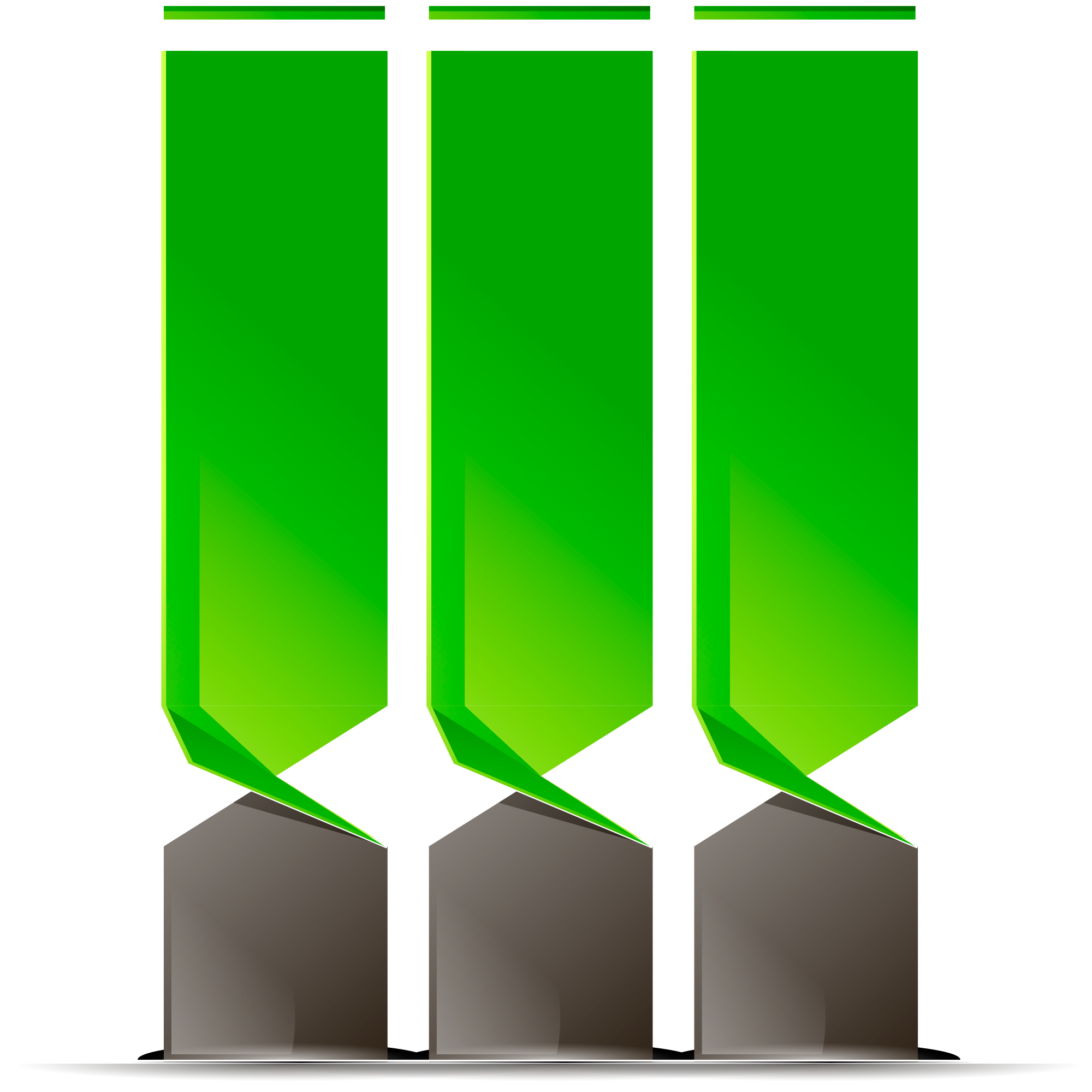 Межбюджетные трансферты, полученные 
из других бюджетов бюджетной 
системы РФ за 2017 год
Иные межбюджетные трансферты 8 561,2 тыс.руб.
на благоустройство территорий населенных пунктов, коммунальное хозяйство, обеспечение мер пожарной безопасности и осуществлению дорожной деятельности в границах сельских поселений
1
2
на премирование муниципальных образований по итогам конкурса «Лучшее муниципальное образование Республики Башкортостан»
на приобретение школьно-письменных
 принадлежностей для первоклассников из многодетных малообеспеченных семей
3
05
04
03
02
01
14,4%
6,9%
83%
3,6%
2,4%
2,3%
ТОП – 5 
налогоплательщиков за 2017 год
Расходы бюджета по видам расходов 
в 2015-2018 годах, тыс.руб.
1
5
6
Расходы бюджета по разделам и подразделам за 2015-2018 годы, тыс.руб.
Расходы бюджета на общегосударственные 
вопросы в 2015-2018 годах, тыс. руб.
Обеспечение проведения 
выборов и референдумов
Функционирование законодательных (представительных) органов государственной власти и представительных органов муниципальных образований
35 536,8
Резервные фонды
2 513,9
Другие общегосударственные
вопросы
13 483,9
Функционирование Правительства 
Российской Федерации, высших 
исполнительных органов 
государственной власти субъектов 
Российской Федерации, местных 
администраций
2017 
год
Расходы бюджета на национальную 
оборону в 2015-2018 годах, тыс.руб.
Мобилизационная и 
вневойсковая подготовка
Расходы бюджета на национальную экономику в
2015-2018 годах, тыс.руб.
Сельское хозяйство и рыболовство
Другие вопросы в области национальной экономики
Дорожное хозяйство (дорожные фонды)
Расходы бюджета на жилищно-коммунальное 
 хозяйство в 2015-2018 годах, тыс.руб.
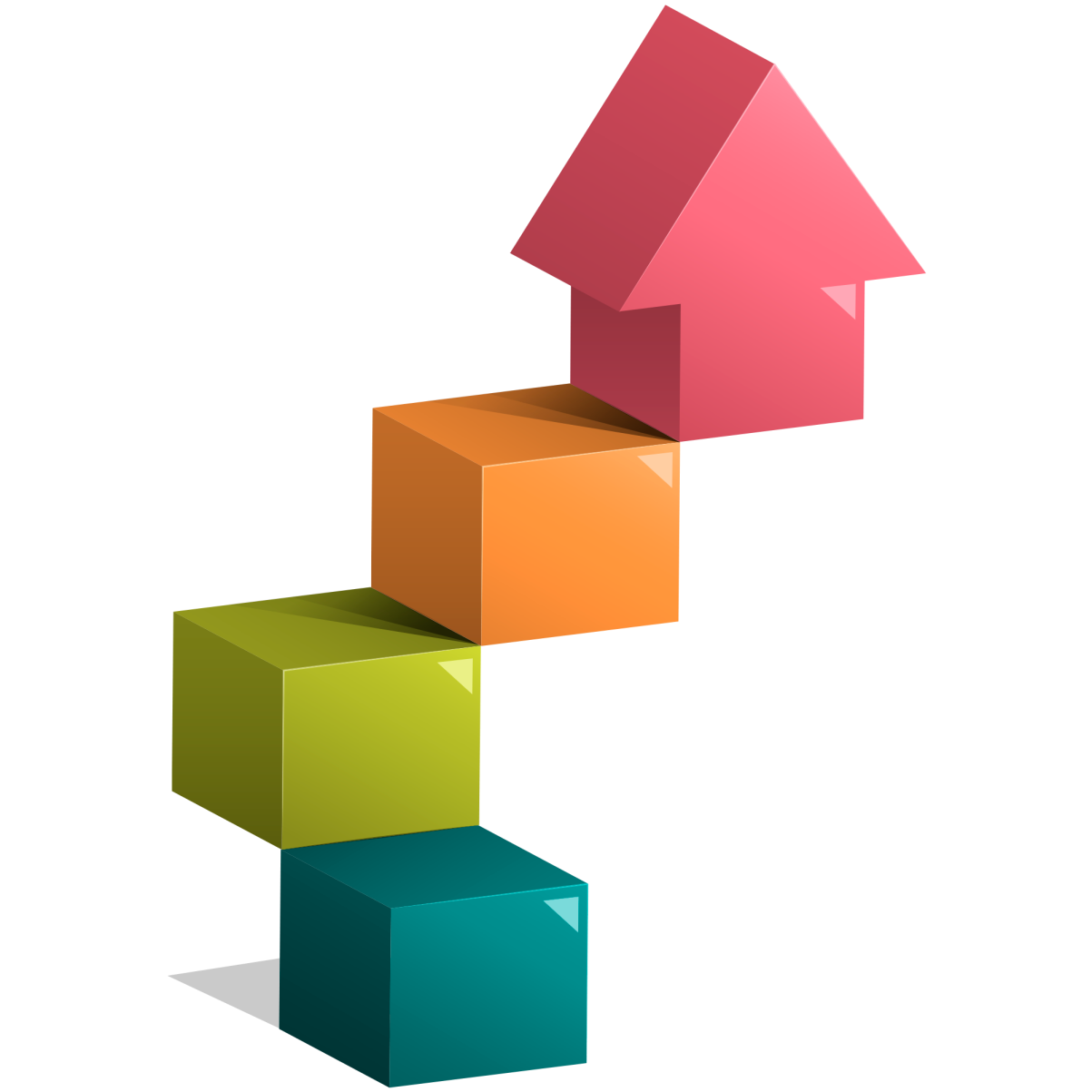 2017 год
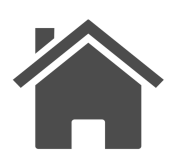 Жилищное хозяйство – 2 347,9
Коммунальное 
хозяйство – 34 817,8
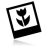 Благоустройство -6 523,4
Другие вопросы в области 
жилищно-коммунального 
хозяйства - 6 214,5
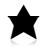 Расходы бюджета на образование в 
2015-2018 годах, тыс.руб.
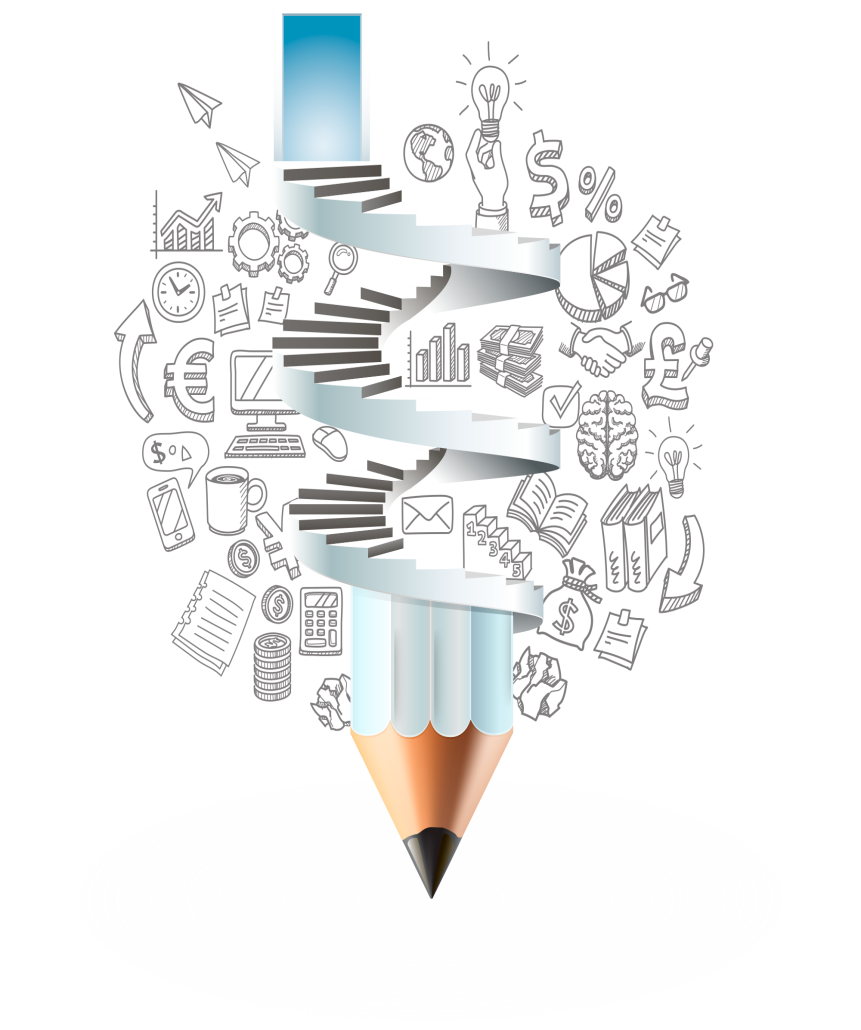 Расходы бюджета на культуру и кинематограф,  в 2015-2018 годах, тыс.руб.
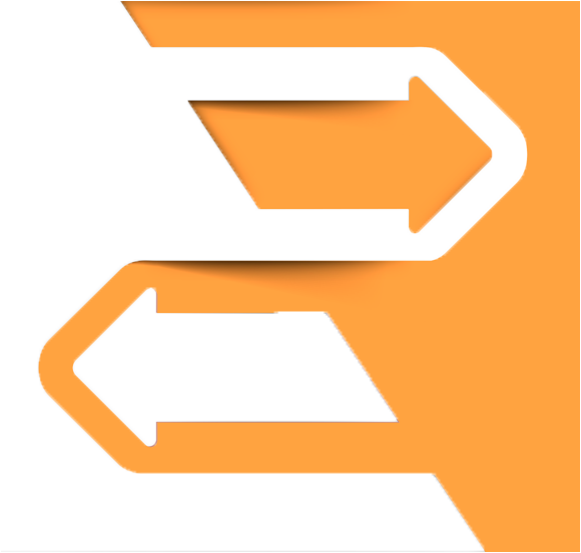 2017 год
Культура – 31 621,1
Другие вопросы 
в области культуры, 
кинематографии 
– 538,5
Расходы бюджета на социальную политику,  
в 2015-2018 годах, тыс.руб.
Расходы бюджета на средства массовой информации,  
в 2015-2018 годах, тыс.руб.
Расходы бюджета на физическую культуру 
и спорт, в 2015-2018 годах, тыс.руб.
700,0
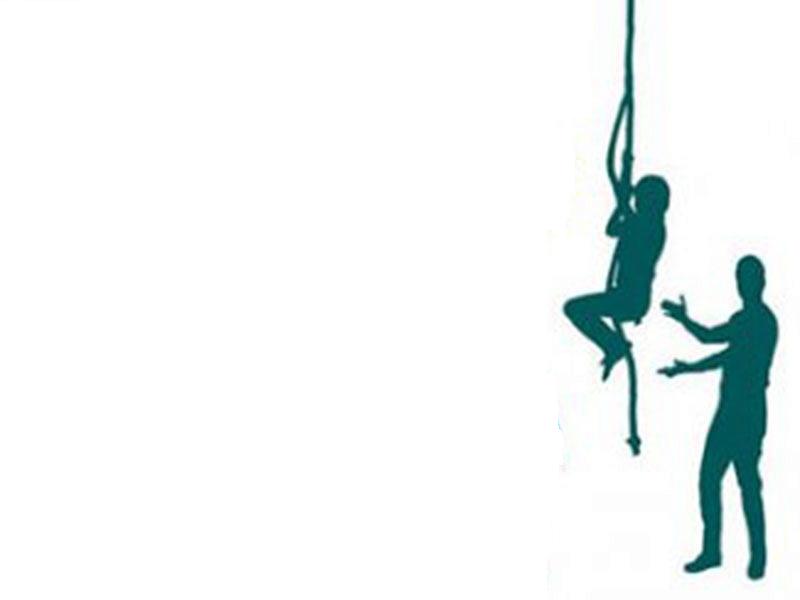 385,3
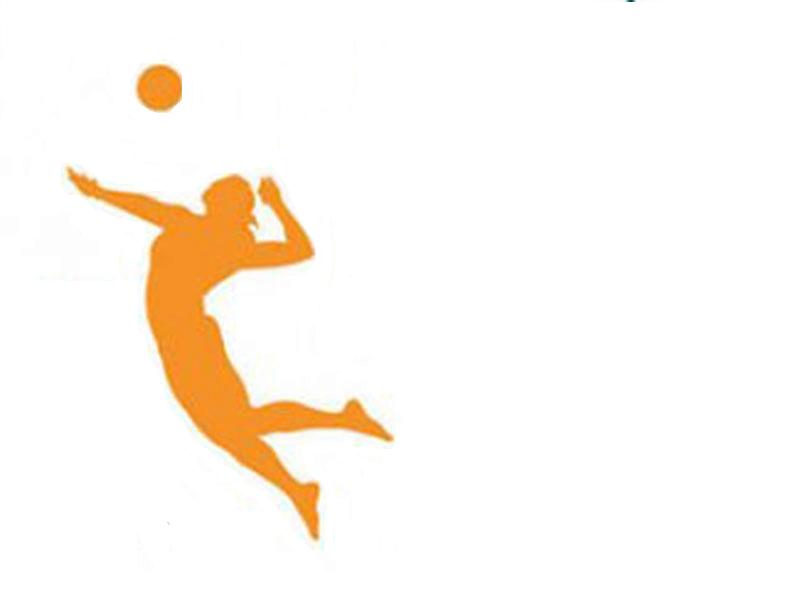 461,5
478,6
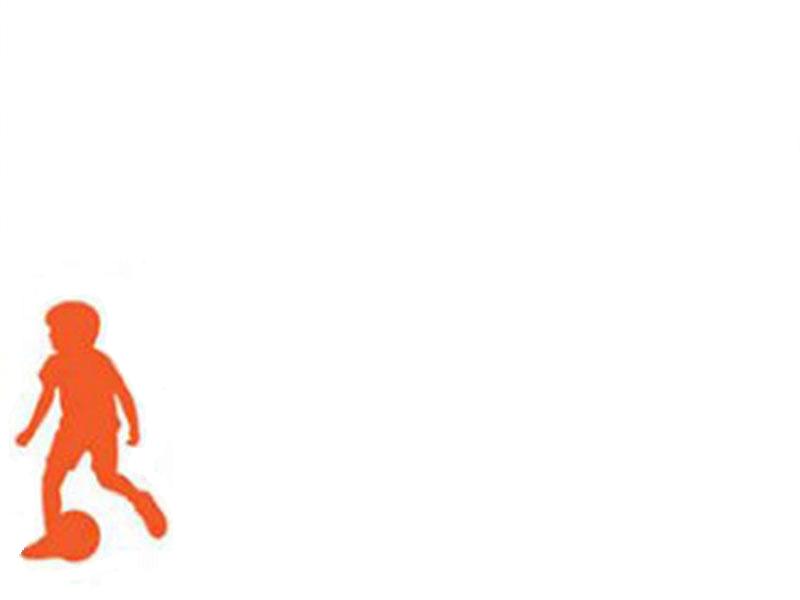 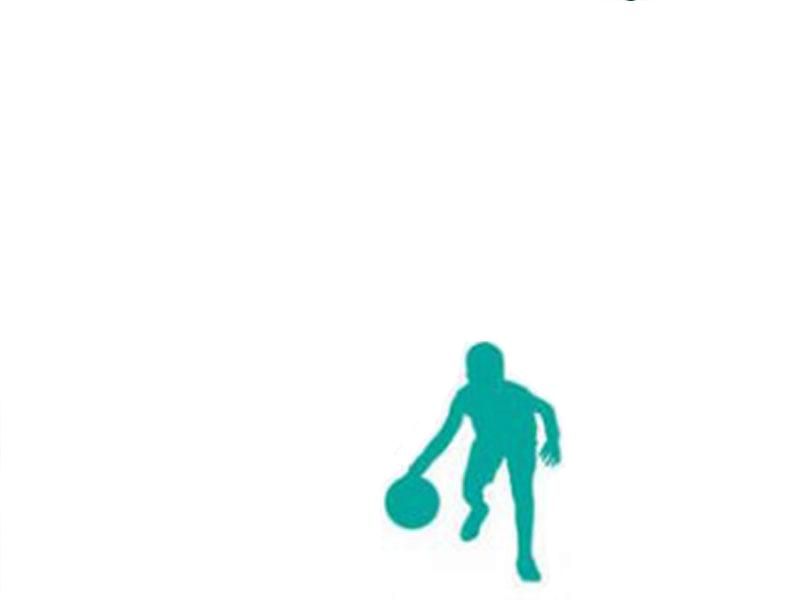 2018 
(План)
2015
2016
2017
Муниципальный долг- это обязательства муниципального образования, возникающие из муниципальных заимствований: привлечения кредитов в кредитных организациях, получения бюджетных кредитов от других бюджетов и предоставления муниципальных гарантий .

Расходы на обслуживание муниципального долга (тыс.руб.)
Расходы бюджета на межбюджетные трансферты общего характера бюджетам бюджетной системы российской федерации,  в 2015-2018 годах, тыс.руб.
Дотации на выравнивание 
бюджетной обеспеченности 
субъектов РФ и муниципальных 
образований – 3 895,2
Прочие межбюджетные трансферты общего характера – 1 783,1
Иные дотации – 10 735,6
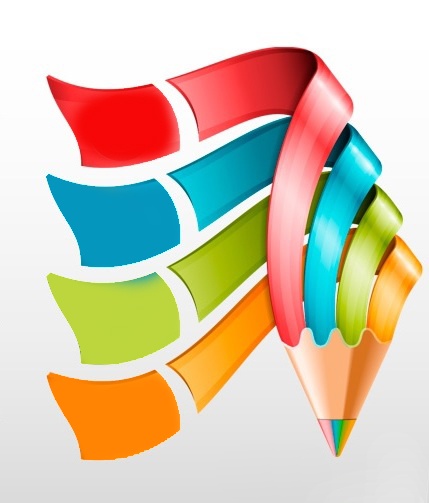 Средняя заработная 
плата работников, выделенных в 
«майских» Указах Президента РФ
79 человек
Педагогические  
работники 
дошкольных образовательных организаций
256 человек
Педагогические  работники 
образовательных организаций 
общего образования
26 человек
Педагогические  работники
 организаций дополнительного 
образования детей
73 человека
Работники 
учреждений 
культуры
Среднесписочная численность 
за 2017 год - 434 человека
Динамика изменения средней заработной платы отдельных категорий работников
Педагогические  работники дошкольных образовательных организаций
Педагогические  работники образовательных организаций общего образования
Педагогические  работники организаций дополнительного образования детей
Работники учреждений культуры
Уровень средней заработной платы отдельных
 категорий работников
Бюджет муниципального района Нуримановский район РБ в разрезе муниципальных программ, тыс.руб.
Структура расходов бюджета района в разрезе 
муниципальных программ на 2017
(в процентах)
36
Муниципальная программа «Развитие сельского хозяйства в муниципальном районе Нуримановский район Республики Башкортостан»
Муниципальная программа «Развитие сельского хозяйства в муниципальном районе Нуримановский район Республики Башкортостан»  утверждена постановлением Администрации муниципального района Нуримановский район Республики Башкортостан от 28 апреля 2017 года №1725
Цели муниципальной программы:
1. Подъем уровня сельскохозяйственного производства в общественном секторе;
2. Повышение финансовой устойчивости предприятий агропромышленного комплекса.
Задачи муниципальной программы:
1. Стимулировать рост производства основных видов сельскохозяйственной продукции; повысить уровень рентабельности в сельском хозяйстве;
2. Обеспечить реализацию противоэпизоотических мероприятий в отношении карантинных и особо опасных болезней животных;
3. Стимулировать инновационную деятельность и инновационное развитие агропромышленного комплекса;
4. Обеспечить экологически регламентированное использование в сельскохозяйственном производстве земельных, водных и других возобновляемых природных ресурсов, а также повысить плодородие почв до оптимального уровня;
5. Обеспечить развитие мелиорации земель сельскохозяйственного назначения;
6. Создать условия для эффективного использования земель сельскохозяйственного назначения.
Муниципальная программа 
«Экономическое и инвестиционное развитие муниципального района Нуримановский район Республики Башкортостан»
Муниципальная программа «Экономическое и инвестиционное развитие муниципального района Нуримановский район Республики Башкортостан»  утверждена постановлением Администрации муниципального района Нуримановский район Республики Башкортостан от 30 декабря 2016 года №2078
Цели муниципальной программы:
1. Обеспечение устойчивого социально-экономического  развития района и благосостояния его жителей.
Задачи муниципальной программы:
1. Стратегическое планирование и координация выполнения муниципальных программ социально-экономического развития района;
2. Анализ и прогнозирование социально- экономического развития района;
3. Развитие инвестиционной деятельности и повышение инвестиционной привлекательности района;
4. Мониторинг развития конкурентной среды;
5. Реализация политики энергосбережения и повышения энергетической эффективности на территории района.
Муниципальная программа 
«Обеспечение качественным и доступным  жильем  в муниципальном районе Нуримановский район Республики Башкортостан»
Муниципальная программа «Обеспечение качественным и доступным  жильем  в муниципальном районе Нуримановский район Республики Башкортостан»  утверждена постановлением Администрации муниципального района Нуримановский район Республики Башкортостан от 11 сентября 2017 года №606
Цели муниципальной программы:
1.Обеспечение жильем отдельных категорий граждан, выполнение мероприятий по оказанию государственной поддержки в приобретении жилья, стимулирование развития жилищного строительства, сохранение объемов вводимого жилья на уровне прогнозного.
Задачи муниципальной программы:
Обеспечение жильем граждан, состоящих на учете в качестве нуждающихся в улучшении жилищных условий;
 Увеличение доли семей, имеющих возможность приобрести или построить жилье с помощью собственных, заемных средств, а также социальных выплат и субсидий на строительство или приобретение жилых помещений;
3. Привлечение внебюджетных источников финансирования;
4. Создание условий, обеспечивающих строительство жилья на территории муниципального района Нуримановский район Республики Башкортостан и реализации его на доступных условиях лицам, признанным нуждающимися в жилье.
Муниципальная программа «Развитие торговли и потребительской кооперации муниципального района Нуримановский район 
Республики Башкортостан»
Муниципальная программа «Развитие торговли и потребительской кооперации муниципального района Нуримановский район Республики Башкортостан»  утверждена постановлением Администрации муниципального района Нуримановский район Республики Башкортостан от 03 апреля 2017 года№570
Цели муниципальной программы:
1. Создание условий для полного удовлетворения потребности населения в качественных и безопасных товарах и услугах по доступным ценам.
Задачи муниципальной программы:
1. Повышение экономической и физической доступности товаров и услуг на потребительском рынке, качества и культуры обслуживания населения при их предоставлении; 
2. Содействие продвижению продукции отечественных производителей; 
3. Обеспечение качества и безопасности товаров и услуг на потребительском рынке, в том числе алкогольной продукции, поступающей в розничную продажу на территории Республики Башкортостан; 
4. Совершенствование механизма защиты прав потребителей.
Муниципальная программа «Транспортное развитие в муниципальном районе Нуримановский район Республики Башкортостан»
Муниципальная программа «Транспортное развитие в муниципальном районе Нуримановский район Республики Башкортостан»  утверждена постановлением Администрации муниципального района Нуримановский район Республики Башкортостан от 31 декабря 2015 года№2612 
Цели муниципальной программы:
1. Увеличение протяженности, пропускной способности, а также достижение требуемого технического и эксплуатационного состояния дорог местного значения;
2. Повышение уровня безопасности дорожного движения; 
3. Сокращение числа погибших в результате дорожно-транспортных происшествий;
4. Сокращение количества дорожно-транспортных происшествий с пострадавшими.
Задачи муниципальной программы:
1. Улучшение технического состояния существующей сети автомобильных дорог местного значения за счет увеличения объемов работ по ремонту и содержанию дорожного хозяйства; 
2. Привлечение дополнительных инвестиций в сферу дорожного хозяйства МР Нуримановский район РБ;
3. Проектирование, строительство, реконструкция дорог местного значения, в том числе дорог местного значения с твердым покрытием до сельских населенных пунктов, не имеющих круглогодичной связи с сетью автомобильных дорог общего пользования;
4. Строительство дорог местного значения в новых микрорайонах малоэтажной застройки;
5. Капитальный ремонт и ремонт дорог местного значения, дворовых территорий многоквартирных домов населенных пунктов, проездов к дворовым   территориям многоквартирных домов населенных пунктов;
6. Предотвращение дорожно-транспортных происшествий, вероятность гибели людей в которых наиболее высока;
7. Снижение тяжести травм, полученных в результате дорожно-транспортных происшествий;
8. Развитие современной системы оказания первой помощи пострадавшим в дорожно-транспортных происшествиях - спасение жизней;
9. Совершенствование системы управления деятельностью по повышению безопасности дорожного движения;
10. Повышение правосознания и ответственности   участников дорожного движения.
Муниципальная программа «Развитие жилищно-коммунального хозяйства в муниципальном районе Нуримановский район Республики Башкортостан»
Муниципальная программа «Развитие жилищно-коммунального хозяйства в муниципальном районе Нуримановский район Республики Башкортостан»  утверждена постановлением Администрации муниципального района Нуримановский район Республики Башкортостан от 31 декабря 2015 года№2611 
Цели муниципальной программы:
1. Обеспечение потребителей коммунальными ресурсами нормативного качества при доступной стоимости и обеспечении надежной и эффективной работы коммунальной инфраструктуры;
2. Обеспечение надежного и высокоэффективного наружного освещения населенных пунктов  муниципального район Нуримановский район Республики Башкортостан;
3. Формирование комфортных условий проживания населения района;
4.  Решение проблем безопасности дорожного движения;
5.  Обеспечение населения чистой водопроводной водой; 
рациональное использование водных объектов, охрана окружающей среды и обеспечение экологической безопасности;
6. Стабилизация и развитие систем водоснабжения и водоотведения жилищно-коммунального комплекса муниципального района Нуримановский район Республики Башкортостан;
7. Формирование комфортных и безопасных условий проживания и деятельности населения муниципального района Нуримановский район Республики Башкортостан сохранение здоровья людей;
8. Обеспечение очистки сточных вод.
Задачи муниципальной программы:
1. Восстановление и модернизация систем  наружного освещения населенных пунктов муниципального района Нуримановский район Республики Башкортостан;
2. Обеспечение надежности и эффективности поставки коммунальных ресурсов за счет масштабной реконструкции и модернизации систем коммунальной инфраструктуры;
3. Обеспечение доступности для населения стоимости коммунальных услуг;
4. Увеличение количества освещаемых территорий в населенных пунктах района;
5. Повышение надежности и эффективности установок наружного освещения, а также снижение эксплуатационных затрат;
6. Экономное использование электроэнергии     и средств, выделяемых на содержание систем наружного освещения
Муниципальная программа «Устойчивое развитие сельских территорий в муниципальном районе Нуримановский район Республики Башкортостан»
Муниципальная программа «Устойчивое развитие сельских территорий в муниципальном районе Нуримановский район Республики Башкортостан»  утверждена постановлением Администрации муниципального района Нуримановский район Республики Башкортостан от 31 декабря 2015 года №2610 
Цели муниципальной программы:
1. Улучшение условий жизнедеятельности на сельских территориях Нуримановского района;
2. Улучшение инвестиционного климата в сфере АПК на сельских территориях Нуримановского района за счет реализации инфра-структурных мероприятий в рамках Программы; 
3. Содействие созданию высокотехнологичных рабочих мест на сельских территориях Нуримановского района;
4. Активизация участия граждан, проживающих на сельских территориях Нуримановского района, в решении вопросов местного значения; 
5. Формирование в Республике Башкортостан позитивного отношения к развитию сельских территорий Нуримановского района.
Задачи муниципальной программы:
1. Удовлетворение потребностей в благоустроенном жилье населения, проживающего на сельских территориях Нуримановского района, в том числе молодых семей и молодых специалистов; 
2. Повышение уровня комплексного обустройства объектами социальной и инженерной инфраструктуры сельских территорий  Нуримановского района; 
3. Проведение мероприятий по поощрению и популяризации достижений в сельском развитии Нуримановского района;
4. Реализация общественно значимых проектов в интересах сельских жителей  Нуримановского района с помощью грантовой поддержки;
5. Устойчивое территориальное развитие района посредством совершенствования системы расселения, застройки, благоустройства сельских поселений, их инженерной, транспортной и социальной инфраструктур, рационального природопользования, охраны и использования объектов историко-культурного наследия, сохранения и улучшения окружающей природной среды
Муниципальная программа «Развитие и поддержка малого и среднего предпринимательства в муниципальном районе Нуримановский район Республики Башкортостан»
Муниципальная программа «Развитие и поддержка малого и среднего предпринимательства в муниципальном районе Нуримановский район Республики Башкортостан»  утверждена постановлением Администрации муниципального района Нуримановский район Республики Башкортостан от 28 июня 2017 года№1036
Цели муниципальной программы:
1. Создание условий для развития малого и среднего предпринимательства в муниципальном районе Нуримановский район Республики Башкортостан на основе формирования эффективных механизмов его поддержки, повышения вклада малого и среднего предпринимательства в решение экономических и социальных задач района;
2. Повышение конкурентоспособности районного туристского продукта.
Задачи муниципальной программы:
1. Содействие росту конкурентоспособности и продвижению продукции субъектов малого и среднего предпринимательства  на товарные рынки;
2. Повышение престижа предпринимательской деятельности в муниципальном районе Нуримановский район Республике Башкортостан;
3. Развитие малого и среднего предпринимательства во многих отраслях и секторах экономики района;
4. Развитие районного туристско-рекреационного комплекса и развитие объектов туристской инфраструктуры на территории муниципального района Нуримановский район;
5. Продвижение туристского продукта Нуримановского района на республиканском и  российском туристских рынках.
Муниципальная программа «Совершенствование деятельности органов местного самоуправления муниципального района Нуримановский район Республики Башкортостан  по реализации вопросов местного значения»
Муниципальная программа «Совершенствование деятельности органов местного самоуправления муниципального района Нуримановский район Республики Башкортостан  по реализации вопросов местного значения»  утверждена постановлением Администрации муниципального района Нуримановский район Республики Башкортостан от 29 января 2016 года№226 

Цели и задачи муниципальной программы:
1. Формирование высококвалифицированного кадрового состава муниципальной службы в органах местного самоуправления муниципального района в соответствии с целями и задачами социально-экономического  развития района, задачами и функциями органов местного самоуправления;
 2.Повышение эффективности работы и результативности профессиональной служебной деятельности органов местного  самоуправления;
3. Искоренения коррупционных проявлений в деятельности муниципальных служащих, создание безопасных условий труда и охраны труда;
4. Создание эффективной системы организации хранения, комплектования, учета и использования документов архивного фонда.
Муниципальная программа «Развитие системы учета и отчетности, системы муниципальных закупок в муниципальном районе Нуримановский район
 Республики Башкортостан»
Муниципальная программа «Развитие системы учета и отчетности, системы муниципальных закупок в муниципальном районе Нуримановский район Республики Башкортостан»  утверждена постановлением Администрации муниципального района Нуримановский район Республики Башкортостан от 30 декабря 2016 года№2071 
Цели муниципальной программы:
1.Создание эффективной организации бюджетного учета и составления бюджетной отчетности в 
муниципальном районе Нуримановский район Республики Башкортостан;
2.Эффективное использование бюджетных средств, имущества, развитие добросовестной 
конкуренции, предотвращение коррупции и других злоупотреблений.
Задачи муниципальной программы:
 - реализация единого порядка ведения бюджетного учета в  ОМСУ, муниципальных учреждениях с использованием средств автоматизации;- обеспечение своевременного, полного и достоверного отражения в бюджетном учете операций по исполнению бюджетных смет, планов финансово-хозяйственной деятельности муниципальных учреждений муниципального района;- повышение качества и оперативности формирования отчетности;- обеспечение создания методических материалов по предметным областям с учетом региональной и отраслевой специфики;- обеспечение контроля качества бюджетного учета, бюджетной отчетности и контроля использования имущества; - повышение эффективности и результативности осуществления закупок, использования имущества;
- обеспечение гласности и прозрачности осуществления закупок.
Муниципальная программа «Социальная поддержка граждан муниципального района Нуримановский район Республики Башкортостан»
Муниципальная программа «Социальная поддержка граждан муниципального района Нуримановский район Республики Башкортостан»  утверждена постановлением Администрации муниципального района Нуримановский район Республики Башкортостан от 30 декабря 2016 года№2074
Цели муниципальной программы:
1. Стабильное повышение качества и уровня жизни граждан, попавших в трудную жизненную 
ситуацию,  из числа:  пожилых граждан,  инвалидов,  семей  с несовершеннолетними детьми, 
проживающих  на территории муниципального района. 
Задачи муниципальной программы:
1. Проведение социально-значимых мероприятий;
2. Создание условий для продолжения активного образа жизни пожилых людей, достигших пенсионного возраста, для их полноценного участия в жизни общества;
3. Обеспечение беспрепятственного доступа инвалидов к объектам социальной инфраструктуры;
4. Возрождение в сознании общества  понимания  ценности семьи, укрепление социального статуса семьи как основного института общества, пропаганда семейных ценностей;
5. Проведение культурно-массовых   мероприятий,  направленных  на нравственное и духовное воспитание детей и семей в целом;6. Создание благоприятных условий для интеграции в общество инвалидов;
7. Координация деятельности предприятий, организаций  по оказанию социальной поддержки инвалидам, пенсионерам и другим категориям
Муниципальная программа «Развитие молодежной политики, физической культуры и спорта в муниципальном районе Нуримановский район
 Республики Башкортостан»
Муниципальная программа «Развитие молодежной политики, физической культуры и спорта в муниципальном районе Нуримановский район Республики Башкортостан»  утверждена постановлением Администрации муниципального района Нуримановский район Республики Башкортостан от 27 января 2017 года №277
 Цели муниципальной программы:
1.Совершенствование и развитие системы, обеспечивающей целенаправленное формирование у молодежи района высокой социальной активности, гражданственности и патриотизма, подготовки спортивных резервов, снижения криминогенной напряженности в подростково-молодежной среде средствами физической культуры, спорта и туризма.
Задачи муниципальной программы:
1. Повышение интереса населения района к занятиям физической культуры и спорта, формирование стремления к здоровому образу жизни; 
2. Обеспечение трудоустройства молодежи, занятости детей, подростков и молодежи в социально значимых сферах деятельности;
3. Оказание адресной помощи молодым семьям в решении жилищных проблем, укрепление института молодых семьи;
4. Пропаганда здорового образа жизни среди молодежи;
5. Гражданско-патриотическое воспитание молодежи;
6. Формирование у молодежи семейных ценностей;
7. Расширение структуры специалистов по работе с молодежью в сельских поселениях, в организациях и образовательных учреждениях;
8. Координация деятельности органов и организаций, действующих в области молодежной политики, детских и молодежных общественных объединений по вовлечению молодежи в социальную практику;
9. Повышение социальной активности молодежи, формирование готовности к участию в общественно-политической жизни общества;
10. Стимулирование различных форм самоорганизации молодежи.
Муниципальная программа «Развитие образования  муниципального района Нуримановский район Республики Башкортостан»
Муниципальная программа «Развитие образования  муниципального района Нуримановский район Республики Башкортостан»  утверждена постановлением Администрации муниципального района Нуримановский район Республики Башкортостан от 20 апреля 2017 года №662
 Цели муниципальной программы:
1. Обеспечение доступности качественного образования, государственных гарантий прав граждан на общедоступность и бесплатность общего среднего образования;
2. Закрепление устойчивой динамики развития системы образования;
3. Достижение высокого уровня образовательных услуг, удовлетворяющих потребности современных  жителей.
Задачи муниципальной программы:
1. Модернизация системы дошкольного, общего, дополнительного (внешкольного) образования как института социального развития;
2. Обеспечение динамичного развития системы образования в соответствии с запросами личности  и общества;
3. Формирование здоровье сберегающей образовательной среды, обеспечивающей сохранение здоровья обучающихся;
4. Развитие инновационной и опытно-экспериментальной деятельности образовательных учреждений;
5. Информатизация муниципальной системы образования;
6. Создание условий в образовательных учреждениях района, обеспечивающих качественное проведение  образовательно-воспитательного процесса, отвечающего    требованиям современного развития образования и науки;
7. Обеспечение равных возможностей для всех категорий детей, в том числе детей с ограниченными возможностями здоровья, в получении качественного образования;
8. Формирование условий для развития начальных профессиональных знаний и навыков, научно-исследовательского творчества обучающихся, включая новые образовательные формы и технологии работы с  одаренными  детьми;
9. Развитие кадрового потенциала сферы образования и системы поддержки педагогических работников; 
10. Создание прозрачной, открытой  системы  информирования граждан об образовательных услугах, обеспечивающих полноту, доступность, своевременное обновление и достоверность информации.
Муниципальная программа «Развитие культуры и искусства в муниципальном районе Нуримановский район Республики Башкортостан»
Муниципальная программа «Развитие культуры и искусства в муниципальном районе Нуримановский район Республики Башкортостан»  утверждена постановлением Администрации муниципального района Нуримановский район Республики Башкортостан от 29 декабря 2016 года №2053
 Цели муниципальной программы:
1. Формирование единого культурного пространства, 
2. Создание условий для равного доступа населения к культурным ценностям, информационным ресурсам и пользованию услугами учреждений культуры, дополнительного образования.
Задачи муниципальной программы:
1. Содействие в повышении эффективности деятельности клубных учреждений района;
2. Увеличение доли участников объединений народного самодеятельного творчества;
3. Повышение эффективности библиотечного, библиографического и информационного обслуживания жителей муниципального района;
4. Создание условий для эффективного развития системы дополнительного образования детей в сфере культуры и искусства;
5. Развитие туризма в муниципальном районе;
6. Повышение культуры обслуживания зрителей и обеспечение высокого качества проводимых мероприятий;
7. Создание комфортабельных условий в учреждениях культуры, облегчение труда персонала.
Муниципальная программа «Управление муниципальными финансами  муниципального района Нуримановский район Республики Башкортостан»
Муниципальная программа «Управление муниципальными финансами  муниципального района Нуримановский район Республики Башкортостан»  утверждена постановлением Администрации муниципального района Нуримановский район Республики Башкортостан от 27 июня 2017 года №1021
 Цели муниципальной программы:
1. Проведение сбалансированной финансовой, бюджетной и налоговой политики муниципального района Нуримановский район Республики Башкортостан;
2. Эффективное управление финансовыми ресурсами, находящимися в распоряжении муниципального района.
Задачи муниципальной программы:
1. Совершенствование и модернизация механизмов межбюджетного регулирования;
2. Обеспечение эффективного исполнения полномочий в финансовой, бюджетной и налоговой сферах, в части осуществления финансового контроля.
Муниципальная программа «Формирование здорового образа жизни и укрепление здоровья населения в муниципальном районе 
Нуримановский район Республики Башкортостан»
Муниципальная программа «Формирование здорового образа жизни и укрепление здоровья населения в муниципальном районе Нуримановский район  Республики Башкортостан»  утверждена постановлением Администрации муниципального района Нуримановский район Республики Башкортостан от 23 января 2017 года №206
 Цели муниципальной программы:
1.Формирование здорового образа жизни у населения, включая сокращение потребления алкоголя, табака и борьбу с наркоманией;
2. Профилактика неинфекционных и социально-обусловленных заболеваний;
3. Пропаганда здорового образа жизни, занятий физической культурой и спортом.
Задачи муниципальной программы:
1. Обеспечение доступности информации о здоровом образе жизни для всех категорий населения;
2. Формирование у населения культуры здоровья и ответственного отношения к своему физическому и психологическому здоровью;
3. Формирование у населения мотивации к ведению здорового образа жизни, включая сокращение потребление алкоголя, табака и борьбу с наркоманией;
4. Внедрение в учебный процесс образовательных учреждений района современных методов и форм работы по формированию потребности в ведении здорового образа жизни у детей и подростков; 
5. Создание условий для сохранения и укрепления здоровья населения;6.  Приобщение населения к занятиям физической культурой, спортом и туризмом.
Муниципальная программа «Безопасная жизнь населения в муниципальном районе Нуримановский район Республики Башкортостан»
Муниципальная программа «Безопасная жизнь населения в муниципальном районе Нуримановский район Республики Башкортостан»  утверждена постановлением Администрации муниципального района Нуримановский район Республики Башкортостан от 21 декабря 2016 года №1996
 Цели и задачи муниципальной программы:
1. Реализация государственной политики в области профилактики терроризма и экстремистской деятельности; 
2. Совершенствование системы профилактических мер антитеррористической и экстремистской направленности;
3. Обеспечение антитеррористической защищенности и усиление надежности охраны особо важных объектов жизнеобеспечения населения, образования, культуры, здравоохранения, транспортных коммуникаций и органов власти;
4. Создание условий для обеспечения безопасности граждан и правопорядка на территории МР;
5. Укрепление системы социальной профилактики правонарушений, направленной на активизацию борьбы с алкоголизмом, наркоманией, преступностью, безнадзорностью и беспризорностью несовершеннолетних, незаконной миграцией; 
6. Активизация участия и улучшение координации деятельности администраций МР и сельских поселений в предупреждении совершения правонарушений; 
7. Повышение безопасности населения и защищенности потенциально опасных объектов экономики от угроз природного и техногенного характера; 
8. Последовательное снижение рисков чрезвычайных ситуаций;
9. Провести ремонты противорадиационных укрытий находящихся в ведении муниципальных учреждений; 
10. Обеспечение средствами индивидуальной защиты работников органов местного самоуправления; 
11. Создание условий для обеспечения безопасного отдыха людей в местах массового отдыха населения на воде; 
12. Содержание запасов материально-технических, продовольственных, медицинских и иных средств, для обеспечения мероприятий гражданской обороны и материальные ресурсы для ликвидации ЧС природного и техногенного характера;
13. Реализация государственной политики в области пожарной безопасности; 
14. Повышение пожарной безопасности жилищного фонда МР;
15. Совершенствование противопожарной пропаганды;
16. Недопущение человеческих жертв и уменьшение материального ущерба от ЧС и пожаров.
Сведения о проектах по программе  поддержки местных инициатив (ППМИ), направленных на решение вопросов местного значения  при непосредственном участии граждан за 2017 г.
Сумма проектов 7 086,0 тыс.руб., в том числе:
5 000,2 тыс.руб.
5 000,2 
тыс.руб.
611,7 
Тыс.
611,7 
тыс.руб.
1 179,1
тыс.руб.
295,0 тыс.руб.
295,0
тыс.руб.
Байгильдинский с/с капитальный 
Ремонт ГДО МБОУ Байгильдинский лицей
Капитальный ремонт теплого 
помещения для пожарного автомобиля 
в д.Первомайск
Баш-Шидинский с/с капитальный 
ремонт водопропускной трубы
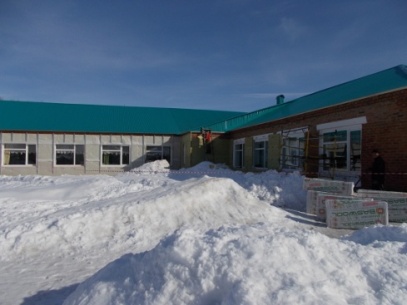 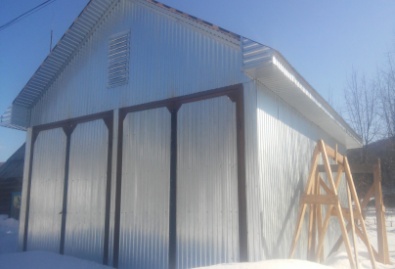 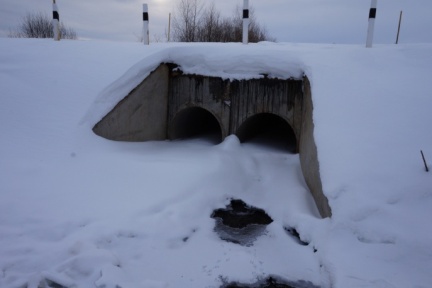 Стоимость проекта – 1288,0 тыс.руб.
средства Республики Башкортостан – 950,0 тыс.руб.
средства бюджета района– 178,0 тыс.руб.
вклады населения – 150,0 тыс.руб.
Стоимость проекта – 582,4 тыс.руб.
средства Республики Башкортостан – 400,0 тыс.руб.
средства бюджета поселения – 102,4 тыс.руб.
вклады населения – 40,0 тыс.руб.
вклады спонсора – 40,0 тыс.руб.
Стоимость проекта – 544,7 тыс.руб.
средства Республики Башкортостан – 420,0 тыс.руб.
средства бюджета поселения – 63,0 тыс.руб.
вклады населения – 61,7 тыс.руб.
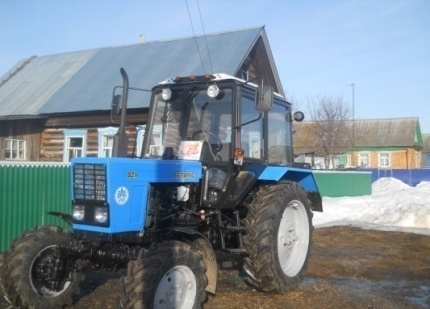 Староисаевский с/с - покупка трактора: 
 -стоимость проекта – 1 413,0 тыс.руб.
средства Республики Башкортостан – 1000,0 тыс.руб.
средства бюджета поселения – 213,0 тыс.руб.
вклады населения – 100,0 тыс.руб.
вклады спонсоров – 100,00
Сарвинский с/с капитальный 
ремонт помещения здания ООШ
Новосубаевский с/с капитальный 
ремонт помещения здания ООШ
Красноключевский с/с капитальный 
ремонт кладбища
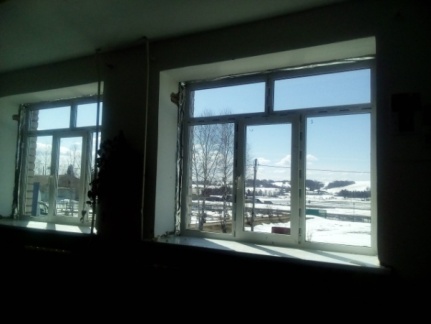 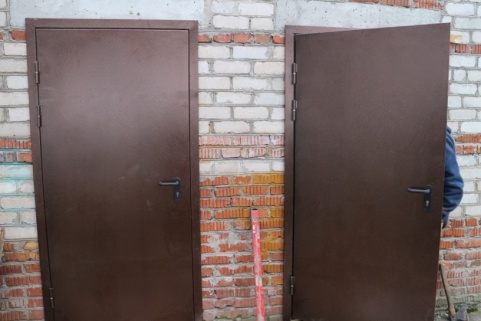 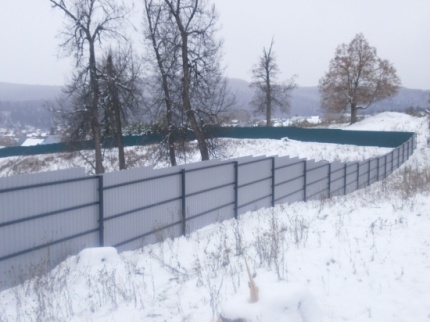 Стоимость проекта – 1 400,1 тыс.руб.
средства Республики Башкортостан – 1000,0 тыс.руб.
средства бюджета поселения – 150,1 тыс.руб.
вклады населения – 150,0 тыс.руб.
вклад спонсоров – 100,0 тыс. руб.
Стоимость проекта – 1 300,1 тыс.руб.
средства Республики Башкортостан – 800,0 тыс.руб.
средства бюджета района– 400,1 тыс.руб.
вклады населения – 80,0 тыс.руб.
вклад спонсоров – 20,0 тыс. руб.
Стоимость проекта – 557,8 тыс.руб.
средства Республики Башкортостан– 430,2 тыс.руб.
средства бюджета района – 72,6 тыс. руб.
вклады населения – 55,0 тыс.руб.
Спасибо за внимание!
Контактная информация
Администрация муниципального района 
Нуримановский район
С.Красная Горка
Ул. Советская, 62

Финансовое управление Администрации 
муниципального района

Заместитель главы администрации - начальник финансового управления
 Ардаширова Анфиса Гайнисламовна

Телефон: 8(34776) 2-25-84

e-mail: nuriman_tfu@ufamts.ru